Unit 5

My English Learning Experience
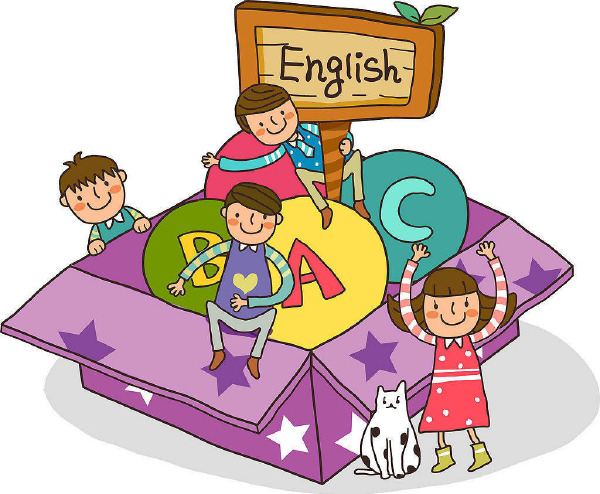 What trouble do you have in English learning?
I have trouble with listening./……
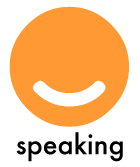 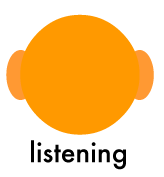 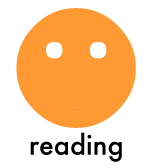 Trouble
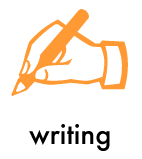 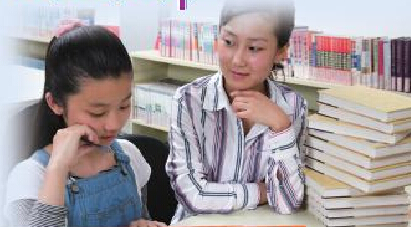 Nancy
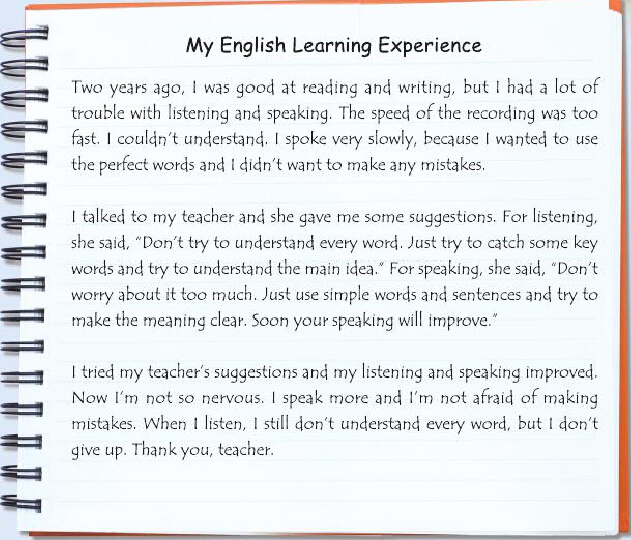 Paragraph 1
Paragraph 2
Paragraph 3
Exercise 1
Read Nancy’s diary and match the paragraphs (1-3) with the main idea(a-c).
a) Suggestions from Nancy’s teacher
Paragraph 1


Paragraph 2



Paragraph 3
b) Nancy’s English learning now.
c) Nancy’s trouble in learning English two years ago.
Exercise 2
Read again and complete the table.
Speaking
1 spoke very slowly
1 don’t try to understand every word
2 catch some key words
3 understand the main idea
1 not so nervous
2 speak more
3 not afraid of making mistakes
Exercise 3

Read two passages and underline the sentences about English learning ways.
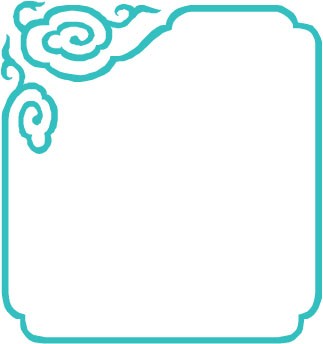 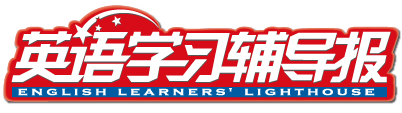 征文

同学们，在你读完Nancy的文章后，是否也想动笔写下自己英语学习的经历呢？如果你也想，就请你以My English Learning Experience为题，和大家分享你的英语学习经历吧！
Exercise 4
Complete the table.
至少补全表格第一列，写出一个英语学习方面的困难
ten
Reading
1don’t like reading
2 read slowly
1 choose interesting passages
2 read every day
3 don’t look up every word
1 read quickly
2 can guess new 
words’ meaning
Ten years ago, I had a lot of trouble with reading. I didn’t like reading. I read very slowly because I wanted to understand every word.
I talked to my teacher and she gave me some useful suggestions. “You can choose interesting passages and read every day. You shouldn’t look up every new word in it.”
I tried my teacher’s suggestions and my reading improved. Now I can read quickly and guess new words’ meaning.
Writing
Ten years ago, I had a lot of trouble with reading. I didn’t like reading. I read very slowly because I wanted to understand every word.

I talked to my teacher and she gave me some useful suggestions. “You can choose interesting passages and read every day. You shouldn’t look up every new word in it.”

I tried my teacher’s suggestions and my reading improved. Now I can read quickly and guess new words’ meaning.
Thank you!